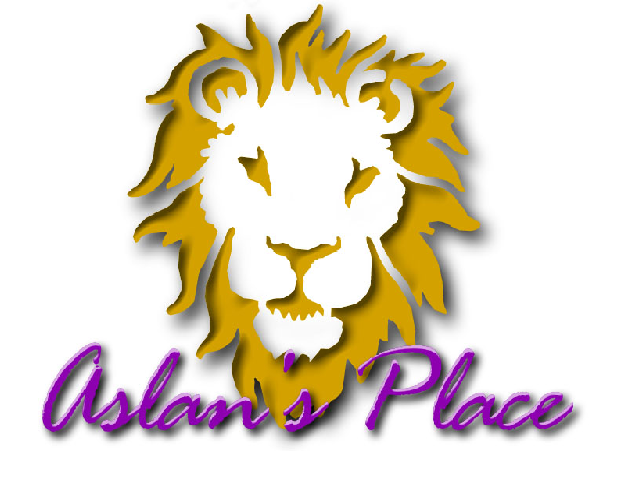 Meeting Guidelines
Ask questions!
66 books of the Holy Bible
are our final test of truth.
God is our focus
John 3:16&17

John 5:19&20

John 14:12
[Speaker Notes: John 3:16&17 16 “For God so loved the world,[i] that he gave his only Son, that whoever believes in him should not perish but have eternal life. 17 For God did not send his Son into the world to condemn the world, but in order that the world might be saved through him. 

John 5:19& 20 - 19 So Jesus said to them, “Truly, truly, I say to you, the Son can do nothing of his own accord, but only what he sees the Father doing. For whatever the Father[e] does, that the Son does likewise. 20 For the Father loves the Son and shows him all that he himself is doing. And greater works than these will he show him, so that you may marvel.

John 14:12 12 “Truly, truly, I say to you, whoever believes in me will also do the works that I do; and greater works than these will he do, because I am going to the Father.]
Discernment
1 Corinthians 12:4-11

1 Kings 3:9
[Speaker Notes: We will be discerning many kinds
of spiritual beings revealed in the Bible.

This discernment is information from the
Holy spirit that helps us know what God is doing.



1 Corinthians 12:4-11  4 Now there are varieties of gifts, but the same Spirit; 5 and there are varieties of service, but the same Lord; 6 and there are varieties of activities, but it is the same God who empowers them all in everyone. 7 To each is given the manifestation of the Spirit for the common good. 8 For to one is given through the Spirit the utterance of wisdom, and to another the utterance of knowledge according to the same Spirit, 9 to another faith by the same Spirit, to another gifts of healing by the one Spirit, 10 to another the working of miracles, to another prophecy, to another the ability to distinguish between spirits, to another various kinds of tongues, to another the interpretation of tongues. 11 All these are empowered by one and the same Spirit, who apportions to each one individually as he wills.

1 Kings 3:9 9 Give your servant therefore an understanding mind to govern your people, that I may discern between good and evil, for who is able to govern this your great people?”]
Do not fear. 

Instead, worship and test!
[Speaker Notes: Isaiah 14:10 10 fear not, for I am with you;    be not dismayed, for I am your God;I will strengthen you, I will help you,    I will uphold you with my righteous right hand.

You are going to see, feel, hear, etc. things that can seem scary.

It is important to not be afraid.

Instead test and ask questions.

Anytime you discern something.  Default to worship and ask God two questions:

God I thank you for your gift of discernment and that I am safe in Your arms.

Lord, What is this?

What do you want me to do about it if anything?]
No Names!
Avoid using names of
ministries, prophets, etc.
[Speaker Notes: We aren’t here to share what we’ve heard other people talking about.  Each of you is a culmination of life experience and learning. We want to hear from you, not from who you have heard.

We need to be able to discuss and test revelation. 

If you do bring up somebody else's teaching, please don’t mention their names.]
Meeting Guidelines
Submit all supernatural questions to the (Father, Son and Holy Spirit.
Don’t ask spiritual servants of God questions and don’t ask them to do tasks.
Any information we receive and any tasks completed  from spiritual servants
       will be initiated by God.
Don’t trust any information that comes from evil (John 8:44)
[Speaker Notes: John 8:44 You are of your father the devil, and your will is to do your father's desires. He was a murderer from the beginning, and does not stand in the truth, because there is no truth in him. When he lies, he speaks out of his own character, for he is a liar and the father of lies. (ESV)

Jesus is talking to people in this passage, but it still illustrates that the enemy is not to be trusted.]
Meeting Guidelines
Let us know if you discern evil.

Keep in mind we may not do anything about it right away.
God often points out evil and uses it as a teaching opportunity.
God will show us what to do about the evil and will often remove it at the proper time.
Meeting Guidelines
Avoid declaring what you
discern or sense prophetically.

Use phrases like “I have a sense that…”
or “I submit…”
[Speaker Notes: If you declare, then you are stating things as fact.

By “submitting” information, you are fostering an atmosphere of exploration.]
Meeting Guidelines
Ask for permission before touching another person.

(Placing hands on shoulders, head, etc.)
[Speaker Notes: Some people don’t like to be touched.

Always ask permission.

If a person says no, don’t take it personally.]
Meeting Guidelines
Cover any person who lays on the ground with a modesty blanket.
Meeting Guidelines
Ask permission before providing a personal prophetic word or praying for another person.
Be aware that prophesies to edify and exhort (1 Corinthians 14:3)
[Speaker Notes: If a person says no, don’t take it personally.]
Meeting Guidelines
Don’t ask others to deliver personal prophetic words.
Instead, wait for the person to be led by God.
Meeting Guidelines
Let breaks be breaks
[Speaker Notes: It is best for ministering prayer to occur in the corporate setting only.

If you need prayer, ask us during the meeting so
we can all pray for you together.


We recognize that you are putting your trust in us as the facilitators of these meetings. 

If you go off an minister to each other during the break, we can’t supervise what you are doing.]
Meeting Guidelines
Check with a facilitator before delivering a prophetic word or tongue.
[Speaker Notes: The facilitator’s job to follow God’s lead.

We may say no if you ask to deliver a word or tongue

We may stop you before you feel that you have delivered the full message or tongue.

If you start speaking in tongue or delivering a word without checking, we will most likely stop you.

Don’t take it personally.

If you feel that you much get the information out, take it outside.

1 Corinthians 14:26-33 How is it then, brethren? Whenever you come together, each of you has a psalm, has a teaching, has a tongue, has a revelation, has an interpretation. Let all things be done for edification. 27 If anyone speaks in a tongue, let there be two or at the most three, each in turn, and let one interpret. 28 But if there is no interpreter, let him keep silent in church, and let him speak to himself and to God. 29 Let two or three prophets speak, and let the others judge. 30 But if anything is revealed to another who sits by, let the first keep silent. 31 For you can all prophesy one by one, that all may learn and all may be encouraged. 32 And the spirits of the prophets are subject to the prophets. 33 For God is not the author of confusion but of peace, as in all the churches of the saints.]
Meeting Guidelines
Anytime a corporate tongue is delivered, the facilitator will wait for the interpretation before continuing the meeting.
Meeting Guidelines
Don’t talk about what you
discern around others.
[Speaker Notes: If you feel that God is showing you something that is around another person, that information is between you and God.


Don’t jump to conclusions about another person based on what you perceive around them.

Consider it a call to personal prayer.]
Meeting Guidelines
When praying for healing, never tell people to go off medications.

Avoid giving recommendations on nutritional
supplements, dietary changes, etc.
Meeting Guidelines
Don’t base your expected gifts by comparing the gifts of others.

Each person’s giftings are unique according to God.
[Speaker Notes: God is looking for obedience. He will equip you with what you need.]
Meeting Guidelines
Recordings must be for personal use only.
Meeting Guidelines
Ask questions!